PENDIDIKAN KEWARGANEGARAAN
SYAMSU RIDHUAN
PERKULIAHAN SESI 8
KETAHANAN NASIONAL
KEMAMPUAN AKHIR YANG DIHARAPKAN :MAHASISWA  DAPAT MENGIMPLEMENTASIKAN  PENGETAHUAN  KETAHANAN NASIONAL  YANG DIWUJUDKAN PADA SIKAP DAN PERILAKU  DALAM KEHIDUPAN SEHARI-HARI BERMASYARAKAT, BERBANGSA DAN BERNEGARA SEBAGAI WARGA NEGARA YANG BAIK
Pointers
Jadi Ketahanan nasional : ketangguhan, kekuatan, dapat menguasai diri, 
gigih dan tidak kenal menyerah dari suatu bangsa
BEBERAPA PENGERTIAN KETAHANAN NASIONAL
Pointers
ASPEK SOSIAL-PANCAGATRA              
 KETAHANAN NASIONAL
Pointers
Ketahanan Hankam. Kondisi daya tangkal bangsa yang dilandasi kesadaran bela negara seluruh bangsa, mengadung kemampuan memelihara stabiltas pertahanan dan keamanan negara yang dinamis, mengamankan pembangunan dan hasil-hasilnya serta kemampuan mempertahankan kedaulatan negara dan menangkal segala bentuk ancaman.
Aspek 
IPOLEKSOSBUDHANKAM lazim di sebut aspek sosial atau Pancagatra
KETAHANAN NASIONAL INDONESIA BERLAPIS
KETAHANAN NASIONAL, 
dimulai dari ketahanan diri (individu),keluaraga, wilayah, regional sampai nasional
Keadaan dan kemampuan penduduk. Jumlah penduduk (2016) 255.993.674 jiwa, peringkat  keempat dunia setlah China, India dan Amerika Serikat. Penduduk berkualitas menjadi modal pembangunan, penduduk yang tidak mempunyai kemampuan menjadi beban nasional.
Aspek  Alamiah lazim disebut Trigtara
ASPEK ALAMIAH-TRIGATRA               KETAHANAN NASIONAL
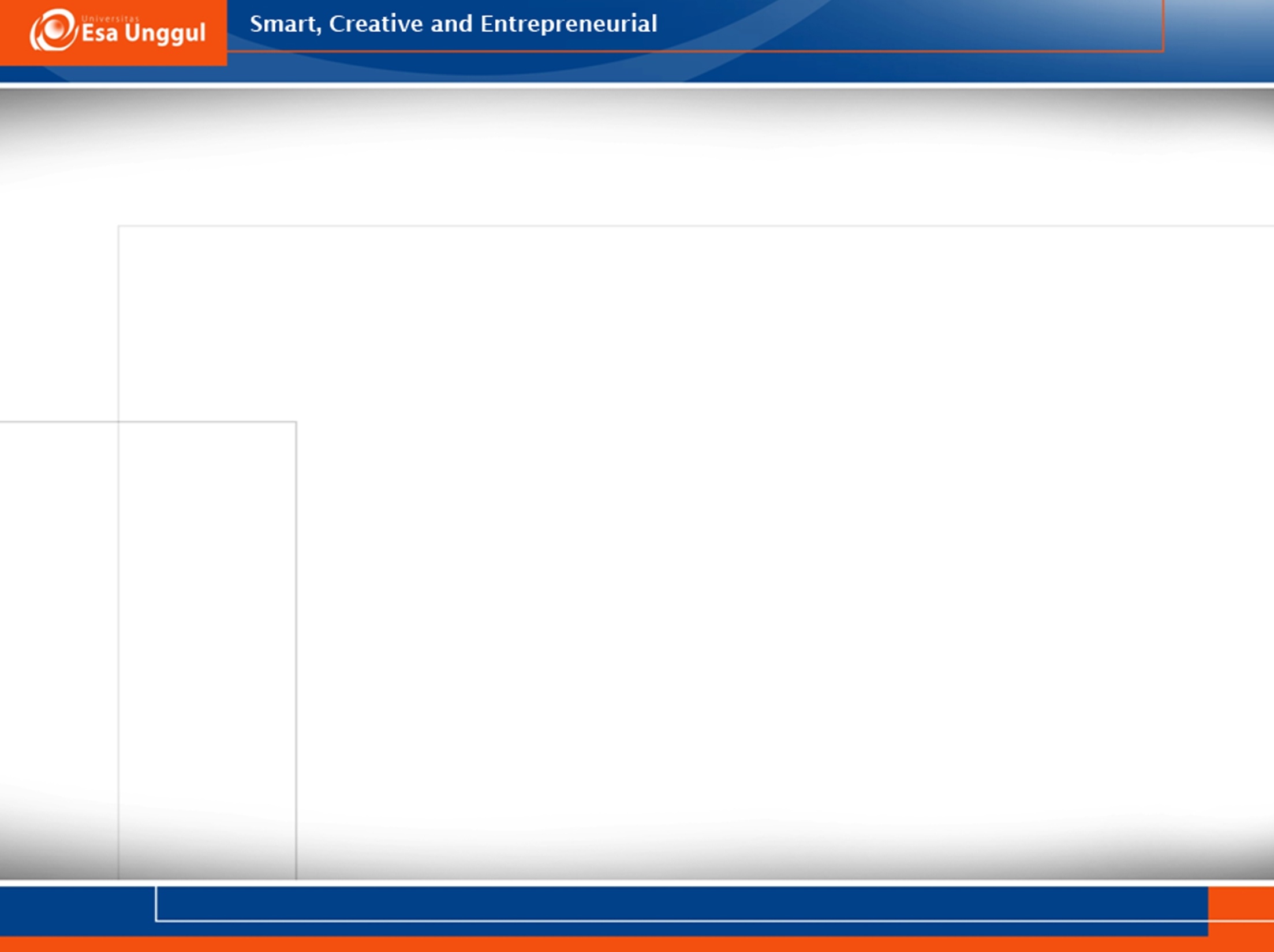 ASTAGATRA OF National Resilience
Trigtara
The combination of Pancagatra and Trigatra is called Astagatra
Pancagtara
TUGAS TERSTRUKTUR
SESI 8
ANCAMAN RADIKALISME TERHADAP KETAHANAN NASAIONAL INDONESIA, DAPAT MEMPENGARUHI KONDISI DAN STABILITAS BANGSA. ANDA DIMINTA UNTUK MENJELASKAN DAN CONTOH YANG MASUK DALAM KATEGGORI ANCAMAN  RADIKALISME!!
TUGAS TERSTRUKTUR
SESI 8
TUGAS KULIAH LAPANGAN
BUAT VIDEO TENTANG : DEMOKRASI SISTEM PEMILIHAN LANGSUNG,  MASIH RELEVANKAH DENGAN SILA KE-4 PANCASILA?
WAWANCARI MINIMAL 5 ORANG  DARI 5 PROFESI (POLITIKUS, PNS/ASN, DOSEN/GURU, MAHASISWA, PEDAGANG SEKTOR INFORMAL (MASYARAKAT AWAM). DLL
DURASI VIDEO 10 SD. 15 MENIT, PERTANYAAN  DIKEMBANGKAN SENDIRI TETAPI  TIDAK MENYIMPANG DARI TOPIK. BUAT VARIASI  MULAI DARI MEMPERKENALKAN DIRI, SAAT WAWANCARA DAN LENGKAPI DENGAN LAGU-LAGU INSTRUMEN. UNNGGAH KE YOUTUBE
Pointers
JUDUL
Pointers
Pointers
Terima Kasih